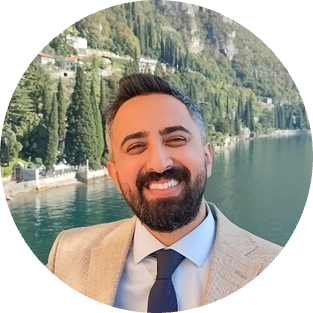 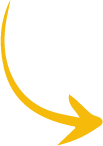 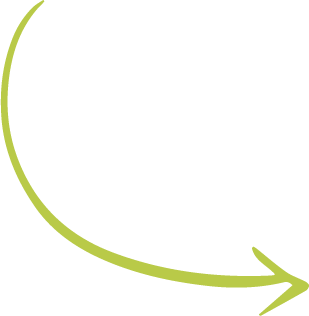 Sprint Feedback # 3
Taxi Licensing Alpha
1st September 2023
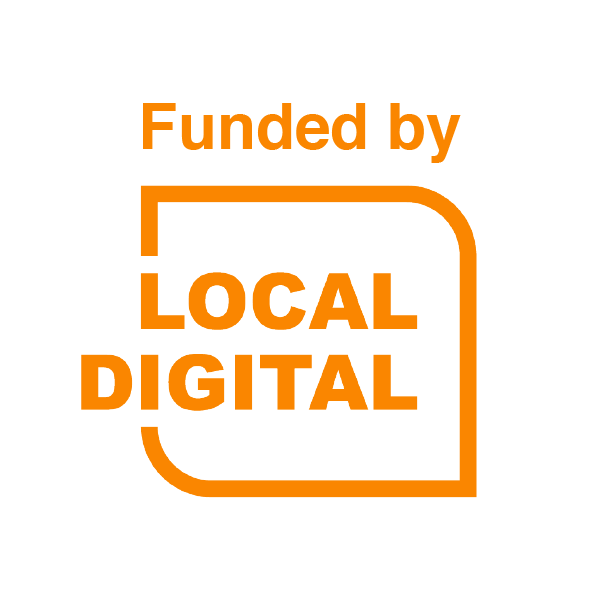 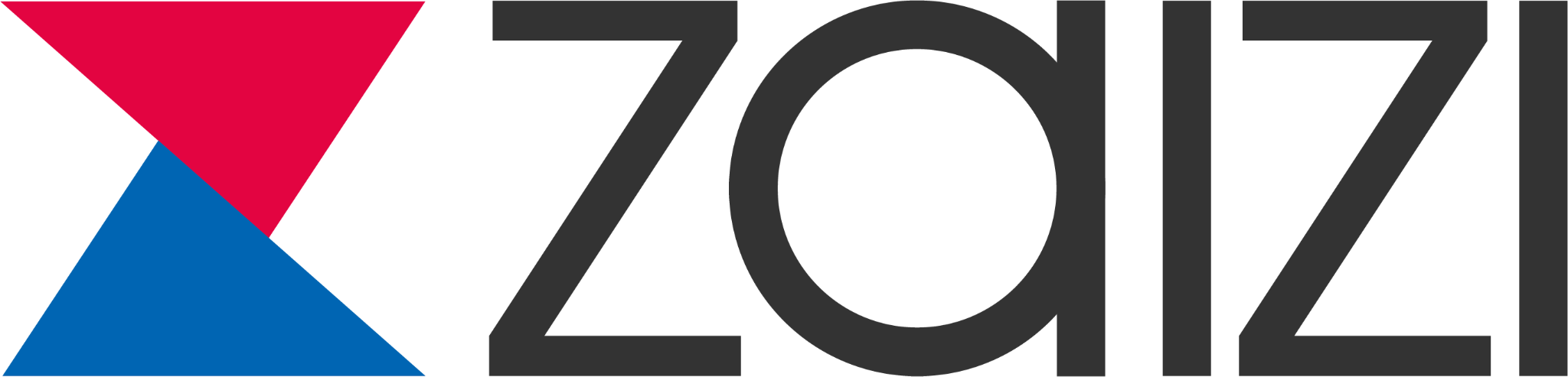 This project has been funded by the DLUHC Local Digital Fund
Agenda
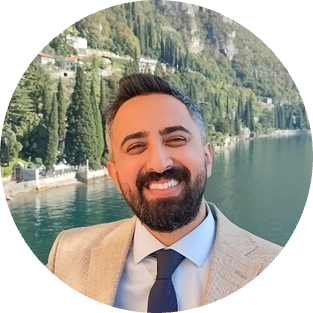 Project Goals 
Sprint Focus 
Delivery plan 
Next Sprint Focus 
Feedback and Q&A
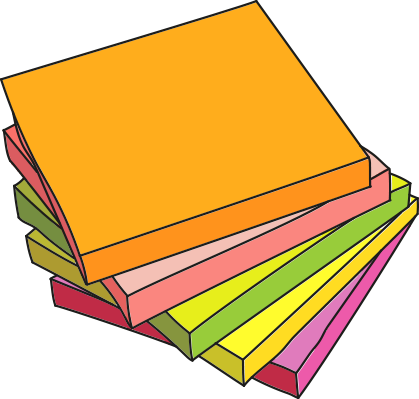 [Speaker Notes: Started with understanding the problem at hand; summary of this is as detailed above]
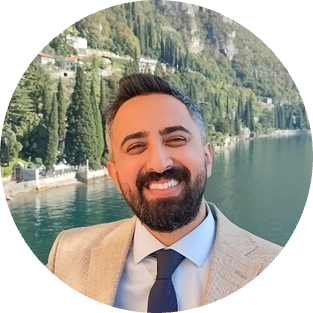 Meet the team
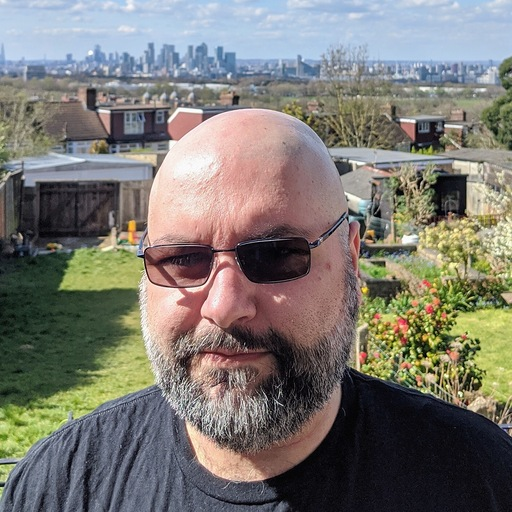 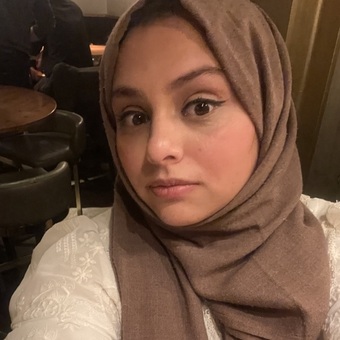 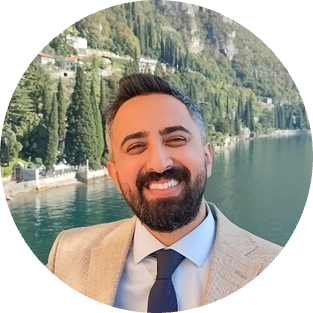 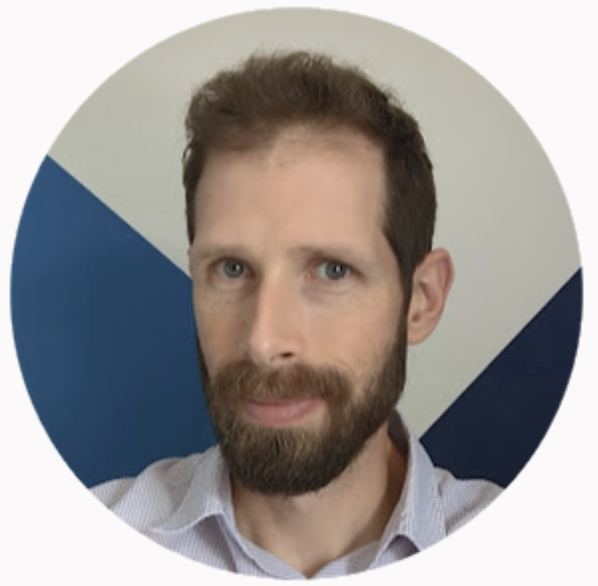 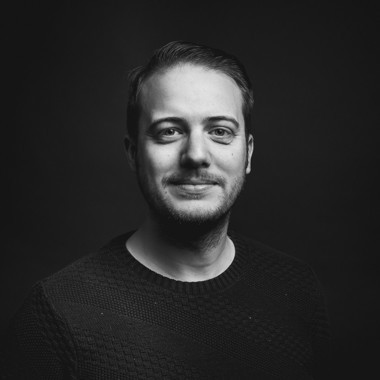 Seyed Razavi-Nematollahi
Lead Solutions Architect
Giulio Folino
Agile Delivery Manager
Areeba Siddiqui
 Product Manager
Alex Stone
 Business Analyst/Service Designer
Craig Eldridge
 Software Developer
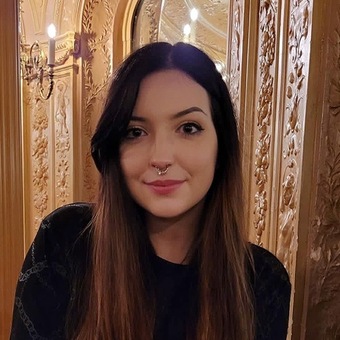 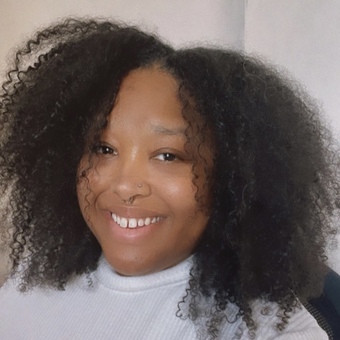 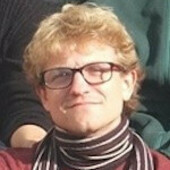 Ash MiddletonUser Researcher (Lead User Experience Designer)
Verity NelsonSenior Content Designer
Bradley Reeder Senior User Researcher
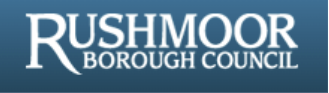 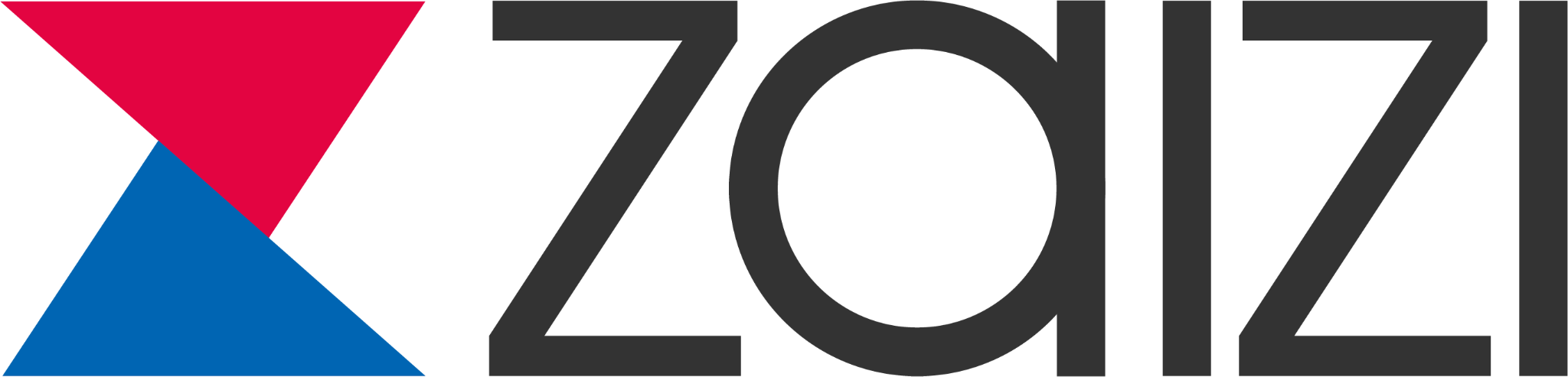 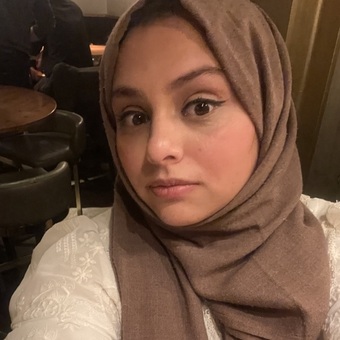 Problem Statements - Why are we here?
Licence holders would need a service that is mobile, interactive and desirable
Licence holders find it challenging to manage their taxi licence
The licensing teams spend a large proportion of their time chasing licence holders. This process varies from council to council
Vestibulum congue tempus
Vestibulum congue tempus
Lorem ipsum dolor sit amet, consectetur adipiscing elit, sed do eiusmod tempor.
Lorem ipsum dolor sit amet, consectetur adipiscing elit, sed do eiusmod tempor.
We believe that digitising the taxi "Manage my licence" service will improve outcomes by simplifying the service. It will create a sense of ownership for licence holders and streamline the business process.
[Speaker Notes: Started with understanding the problem at hand; summary of this is as detailed above]
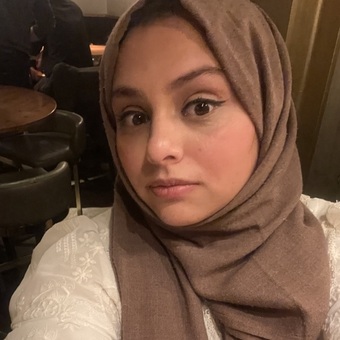 Alpha Goals and Hypotheses
HYPOTHESES
GOAL
If we create specific services aligned to each of councils we can realise a more streamlined and efficient service
If we make it easier for licence holders to interact with and understand the service, then we will see proactivity increase because they will have a better understanding of what is required.
Improve efficiency across councils
Create a  simplified and desirable service for managing licenses
Improve proactiveness of Licence Holders
Reduce time on back end processes that directly impact the licence holders 
(note: internal backend processes are not likely to be prioritised as part of the alpha)
If we create alignment within the councils we can realise a more streamlined and efficient service
If we improve the desirability of the service for the drivers then they are more likely to use it and be comfortable with it.
3
2
1
4
If we reduced time spent on backend processes, it would free up time for the councils to focus on more meaningful work
[Speaker Notes: This then lead to creating some assumptions to test in the project]
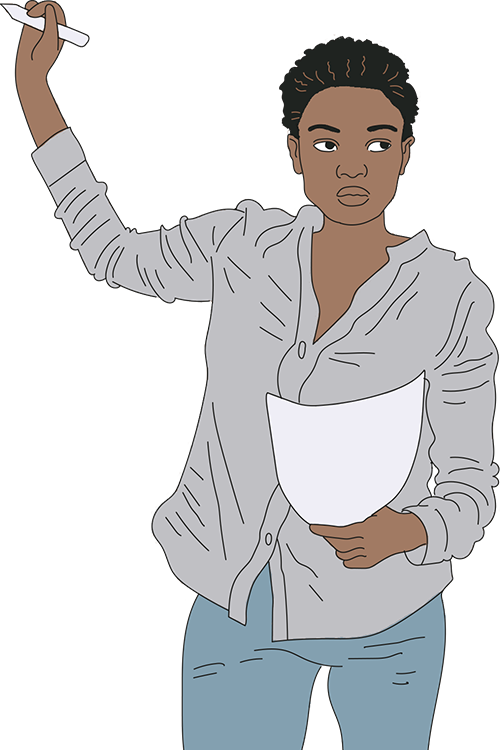 Proactiveness &  Simplification
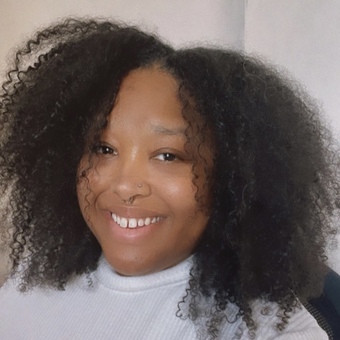 The goals of this sprint were 
Licence Holder Interviews  
Licence Holder Research Synthesis
Round 2 UR Recruitment
Goal Summary
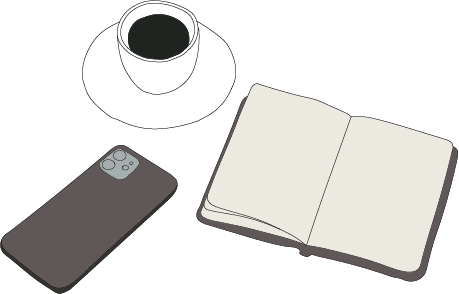 [Speaker Notes: Verity]
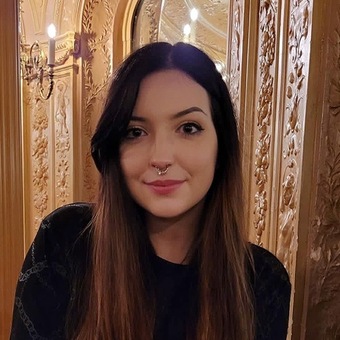 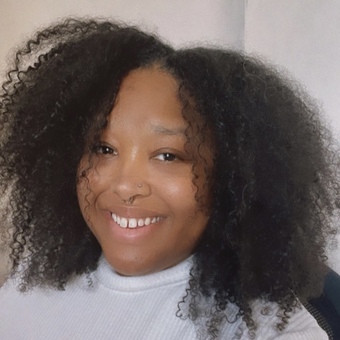 Below are the common themes uncovered during sessions with council licensing teams…
Licence Team Headline Findings
[Speaker Notes: Bold common things]
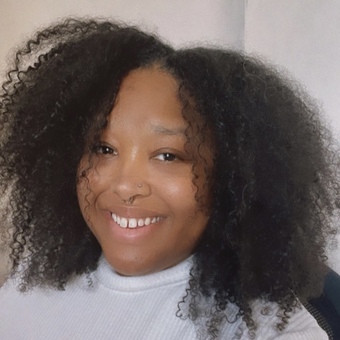 We conducted interviews across all 3 councils. The below table summarises participant profiles that met our high focus criteria…
Licence Holder Interviews
[Speaker Notes: Verity - include ages, backgrounds]
Last week we began synthesising and theming the research sessions we conducted. 

We divided the themes into ‘managing your licence’, ‘communication with your council’, ‘paint points and benefits’ and ‘attitudes towards a digital service’.
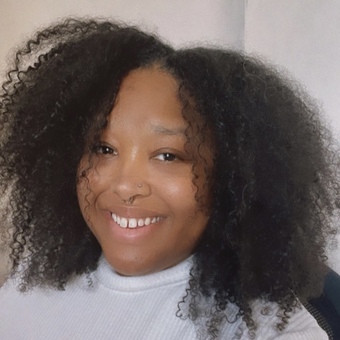 Synthesis of user research sessions
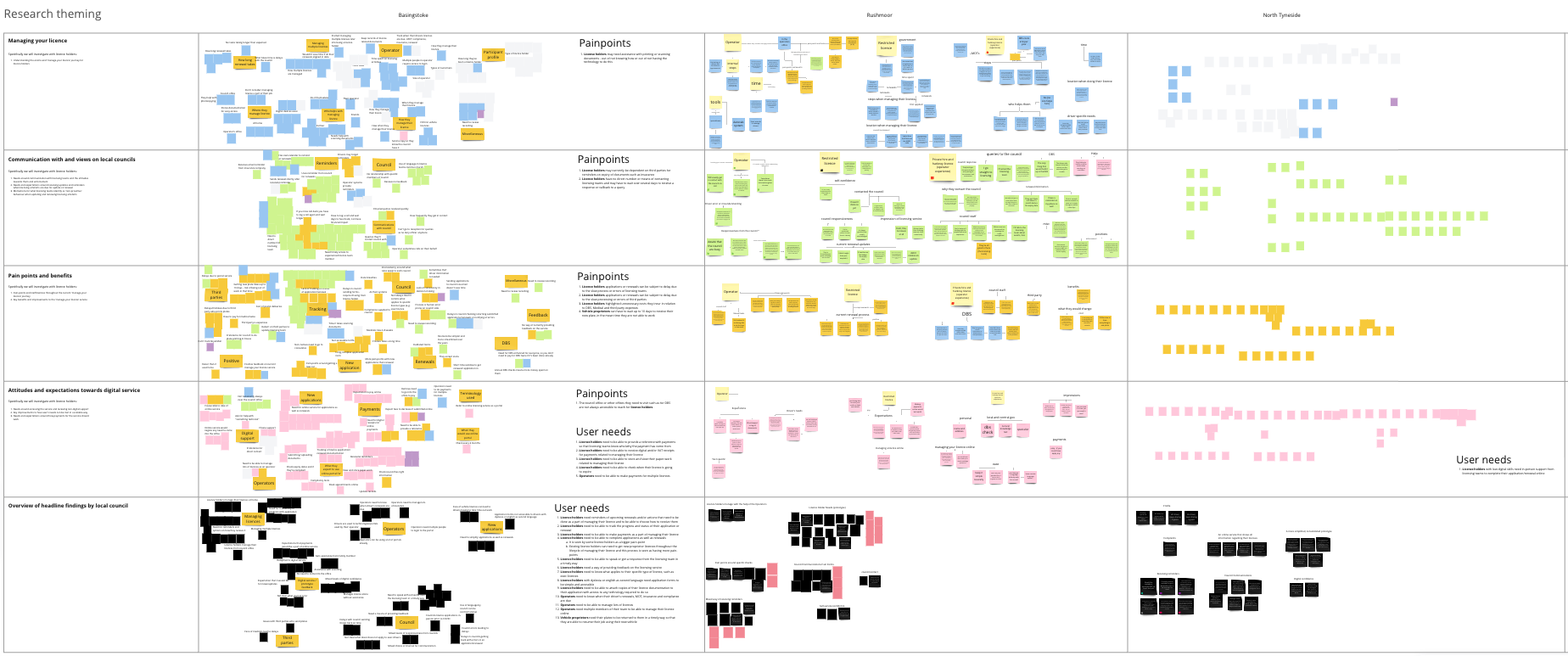 [Speaker Notes: Ash]
Below are the common themes uncovered during sessions.
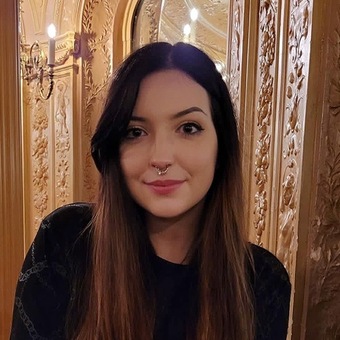 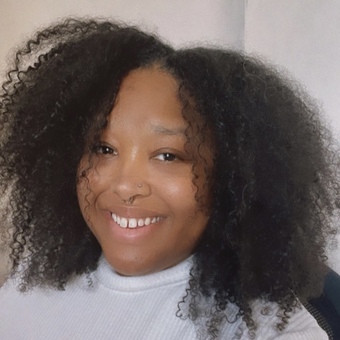 Licence Holder Headline Findings
[Speaker Notes: Bold common things]
Common themes come to light when theming the research with licence holders. We have been able to create key user needs stories for how we want to shape the service, meet the project goals and solidify user experiences.

User needs stories:

As a licence holder, I need to know the status of my application so that I can know how long I’ll be off the road.

As a licence holder who speaks English as a second language, I need to be able to understand how to submit my application so that there aren’t any delays.

As a licence holder with dyslexia, I need application forms to be simple and streamlined so that I’m able to complete them on my own with little stress.

As a licence holder, I need to know when my licence is due for renewal so that I can submit all the documents I need to.

As a licence holder, I need to hear back from the council licensing team in a timely way so that I’m not left worrying what will happen with my submission.

As a licence holder who holds an operator licence, I need to know the status of my drivers applications so that I can make sure they’re not off the road for a long time and losing pay.

As you can see from user needs on screen, it’s the waiting for applications to progress that is a pain point for licence holders. 

Several licence holders said that the actual renewal process takes less than a few hours to complete.  

Because of this, there may need to be a discussion around the appetite for the online licensing service to include new applications as well as renewals to better service licence holders.
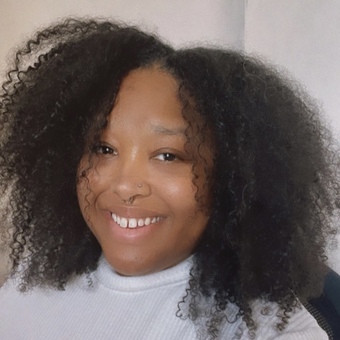 User needs of Licence Holders
[Speaker Notes: Ash]
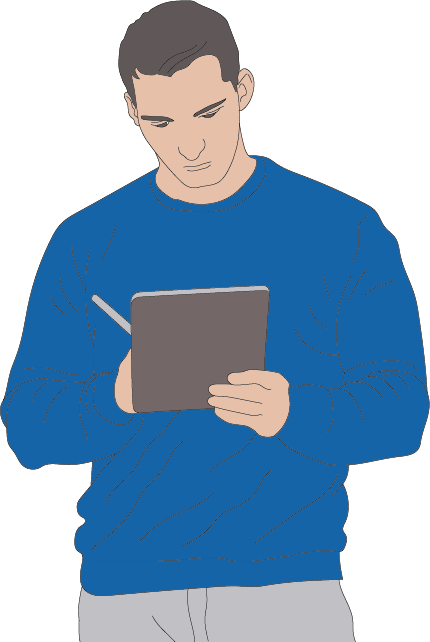 Desirability
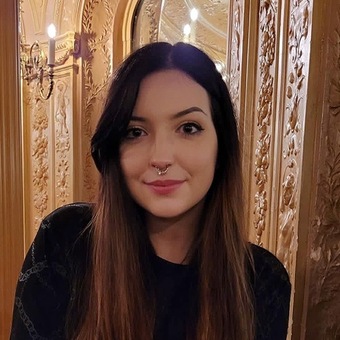 Goal Summary
The goals of next sprint are 
User Research Round 2 Planning & Prototype Creation
Ideation of Prototype - What could the prototype and new service look like.
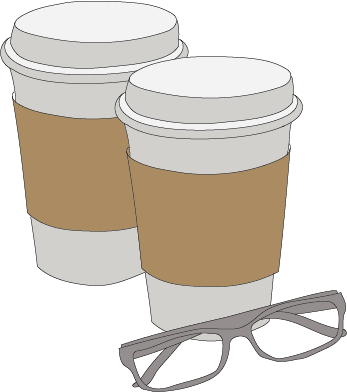 [Speaker Notes: Ash / Areeba?]
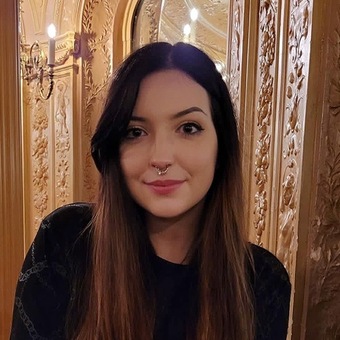 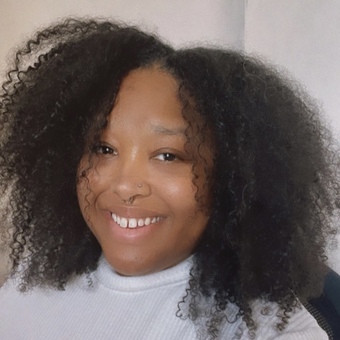 The first round of in-person sessions has taken place. We now want to meet once again with licence holders in person.

We need to meet:

low digital users
licence holders with English as a second language

Low digital licence holders are a large number of the driver populous in all three council areas.

This was confirmed with drivers who have indicated that joining a remote session wouldn’t be possible. With this in mind, we have decided a plan of action.

We are planning to divide our time to cover in-person council-based and rank visits in each council area.

We are also creating a prototype to test with participants. 

This prototype test will help us to understand the differences in interpretation, ideology and understanding of a potential service - between licence holders.
User Research Round 2
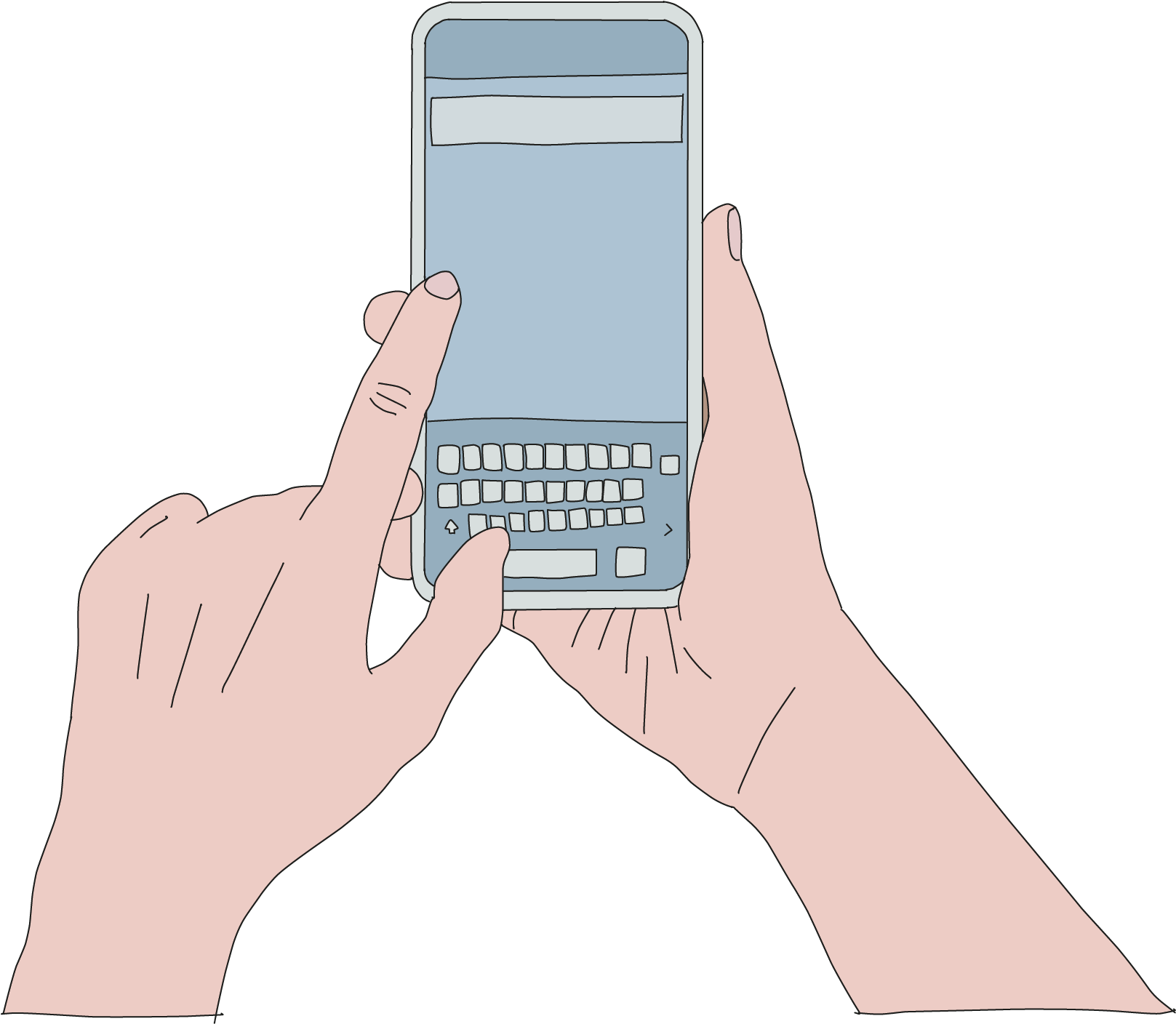 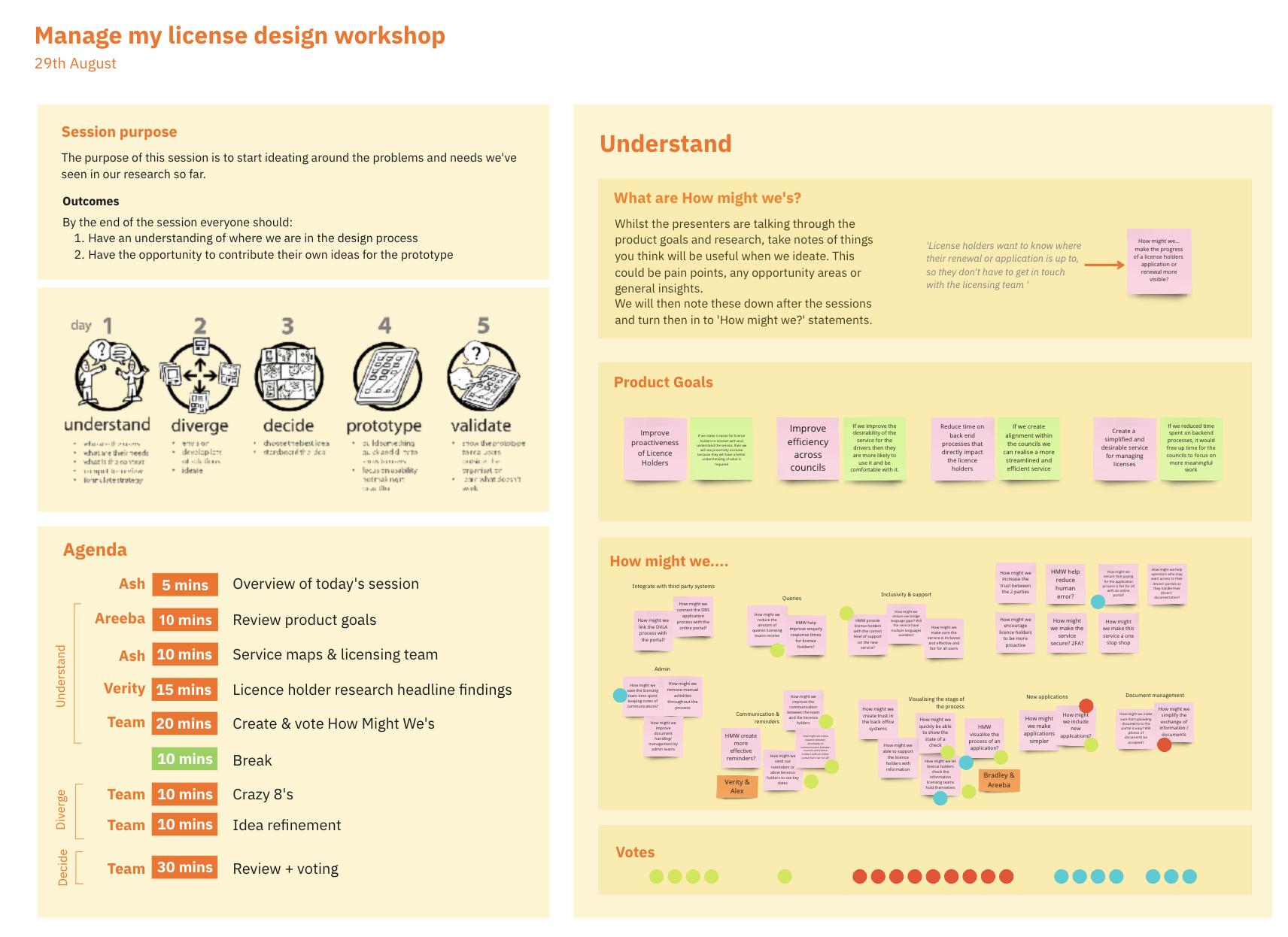 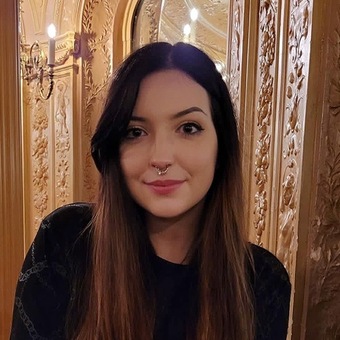 Ideation Workshop
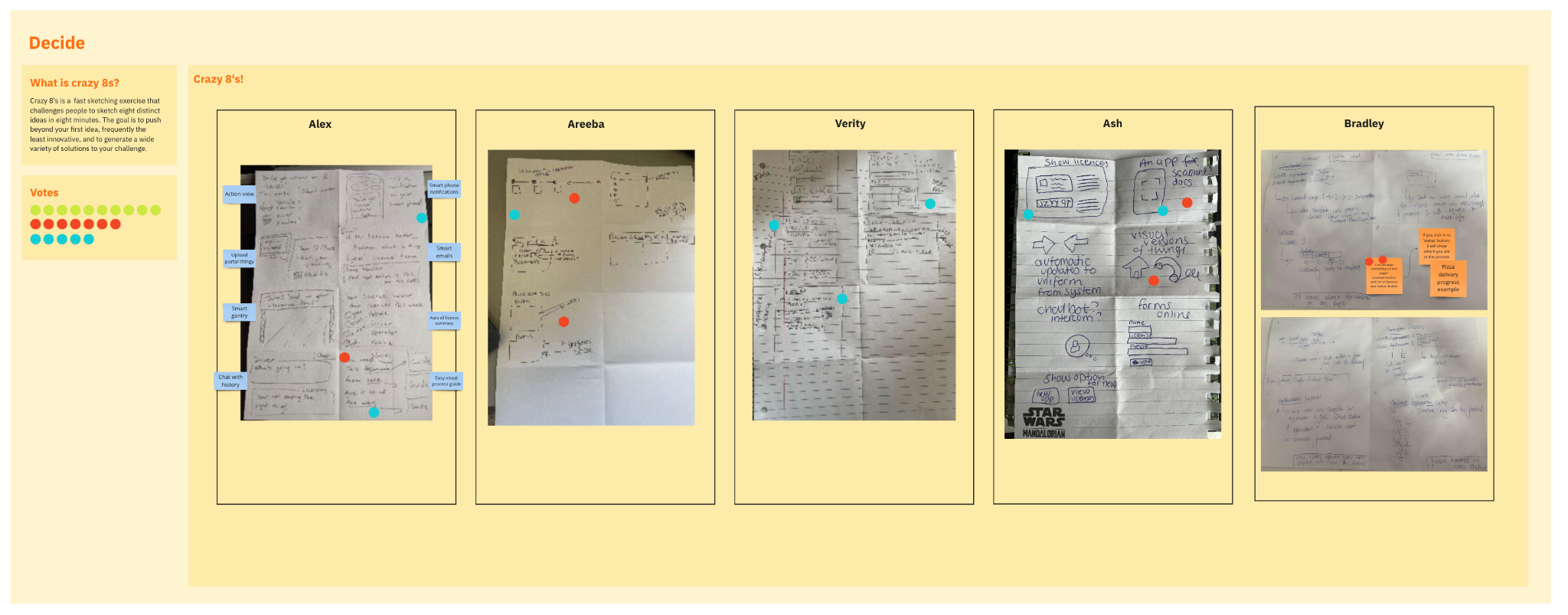 [Speaker Notes: Ash]
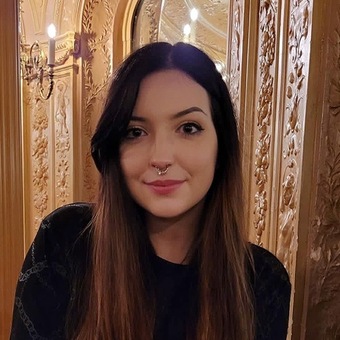 Next Sprint Focus
1
Prototype Design and Build
Creating a Figma prototype for testing with license holders, incorporating feedback and ideas from round 1
2
Prototype Testing Preparation
Basingstoke Thursday 14th Sept, Rushmoor Friday 15th and North Tyneside Tuesday 19th
Delivery plan
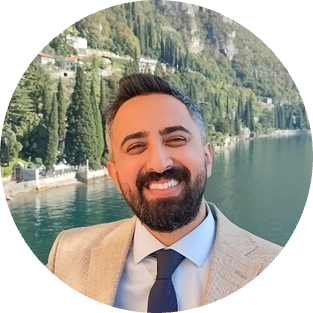 We’re here
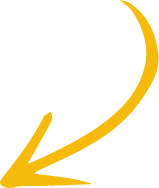 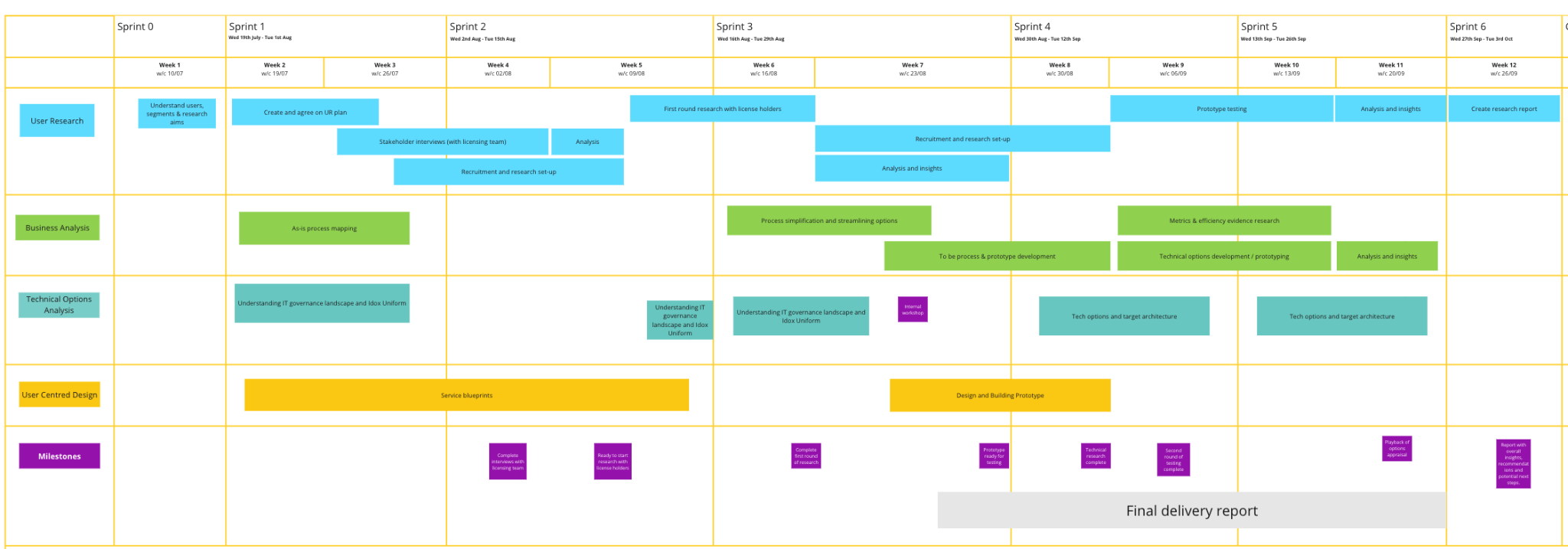 Thank you! Q&A
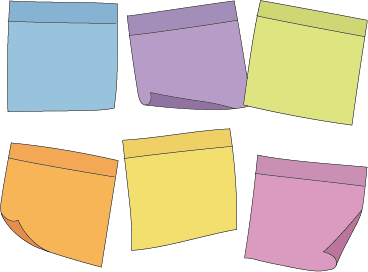 How do you feel about work we reviewed today?
What excites you the most? 
What is the one thing you would like to change?
How can we improve future Show&Tells?